Suivi plan de travail des  ateliers autonomes langage- MS
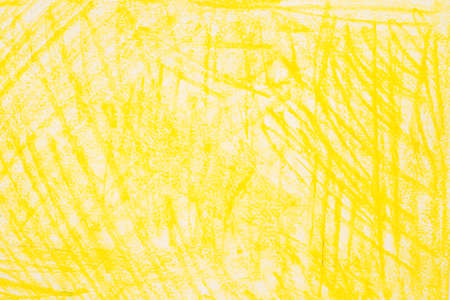 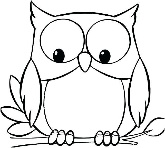 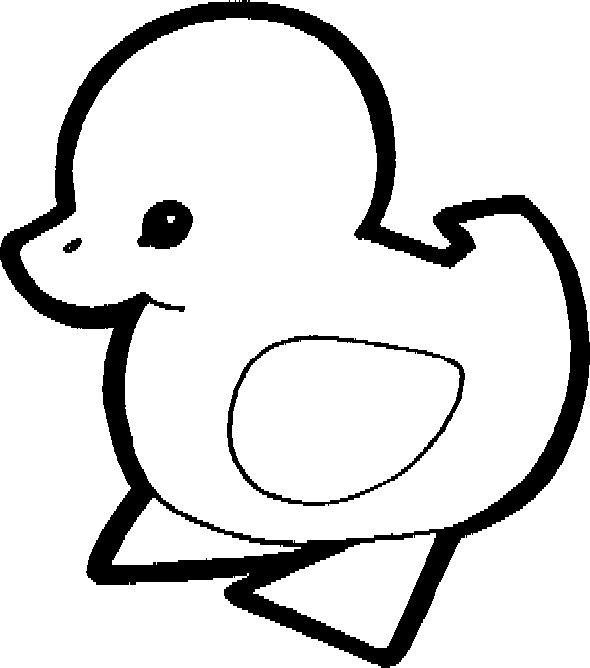 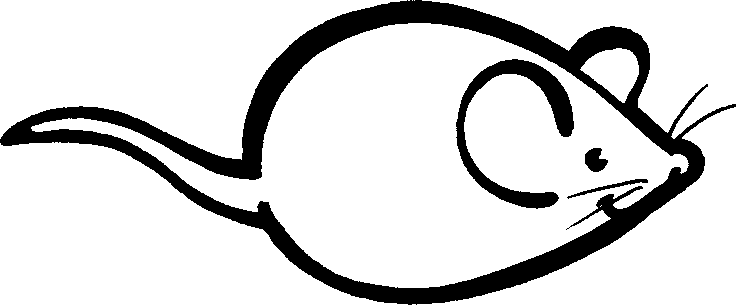 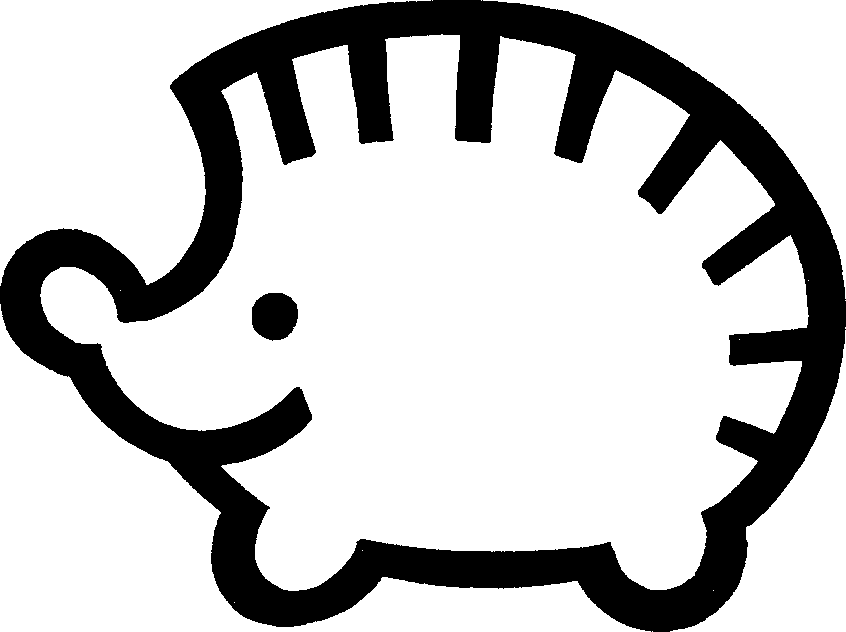 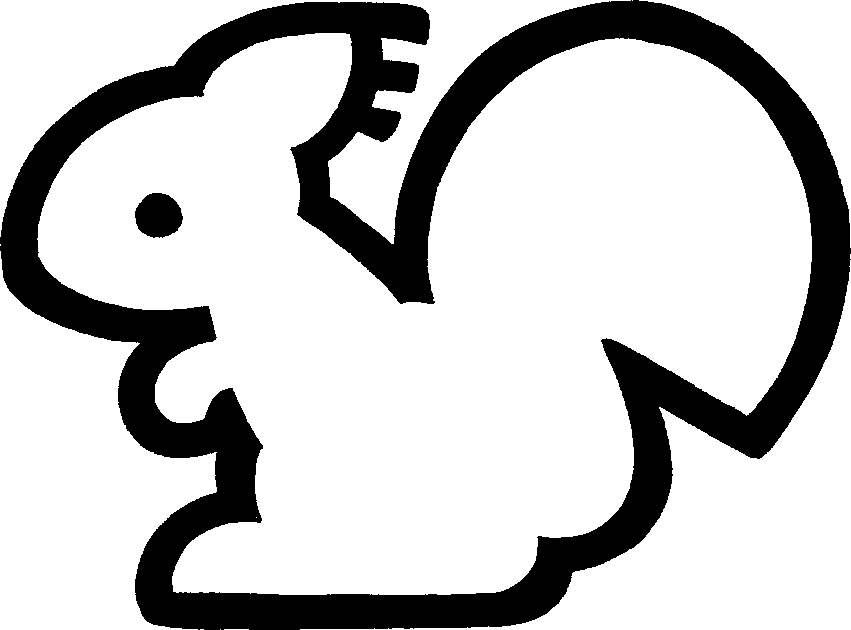 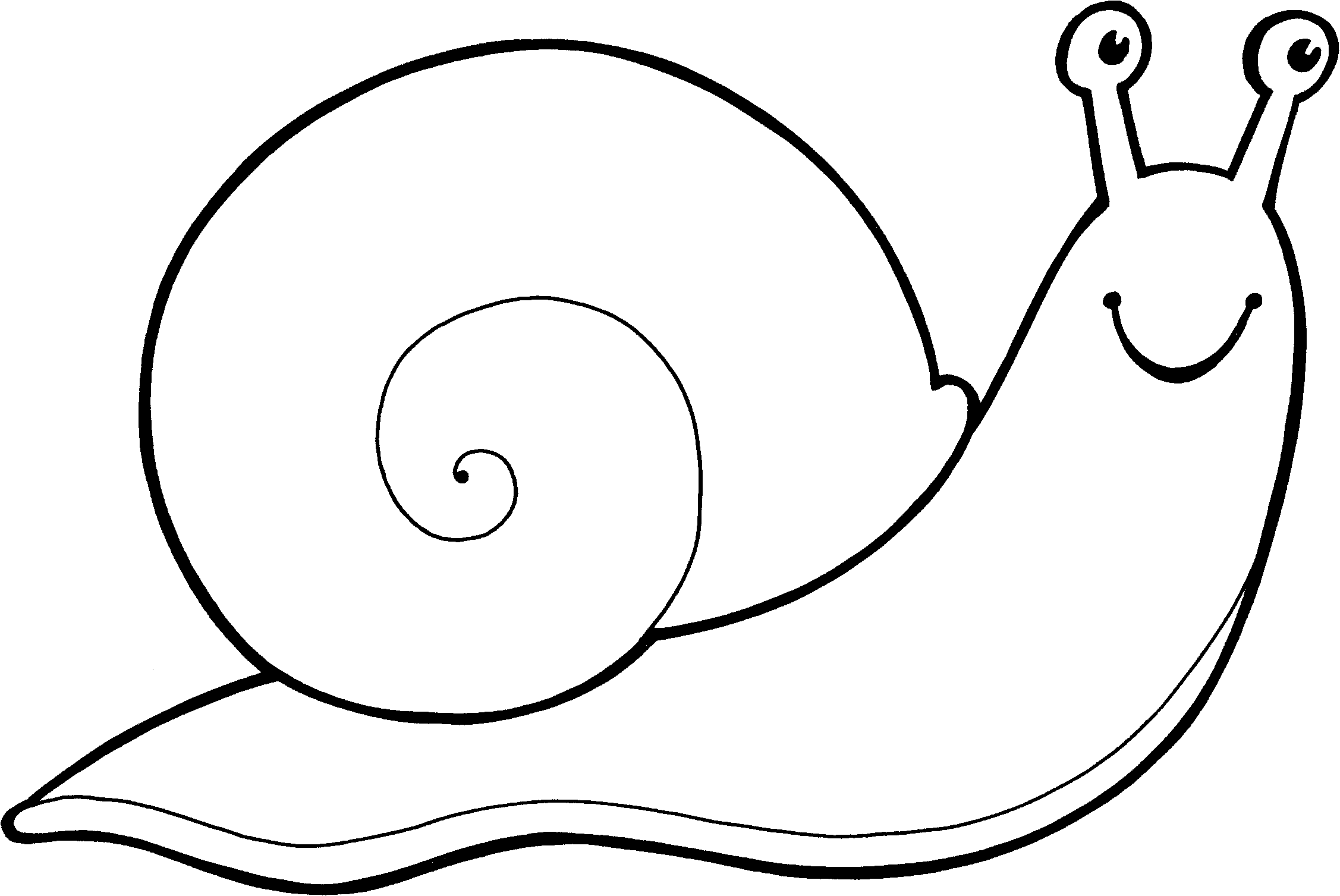 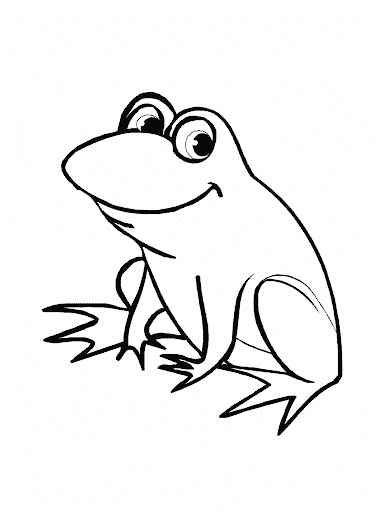 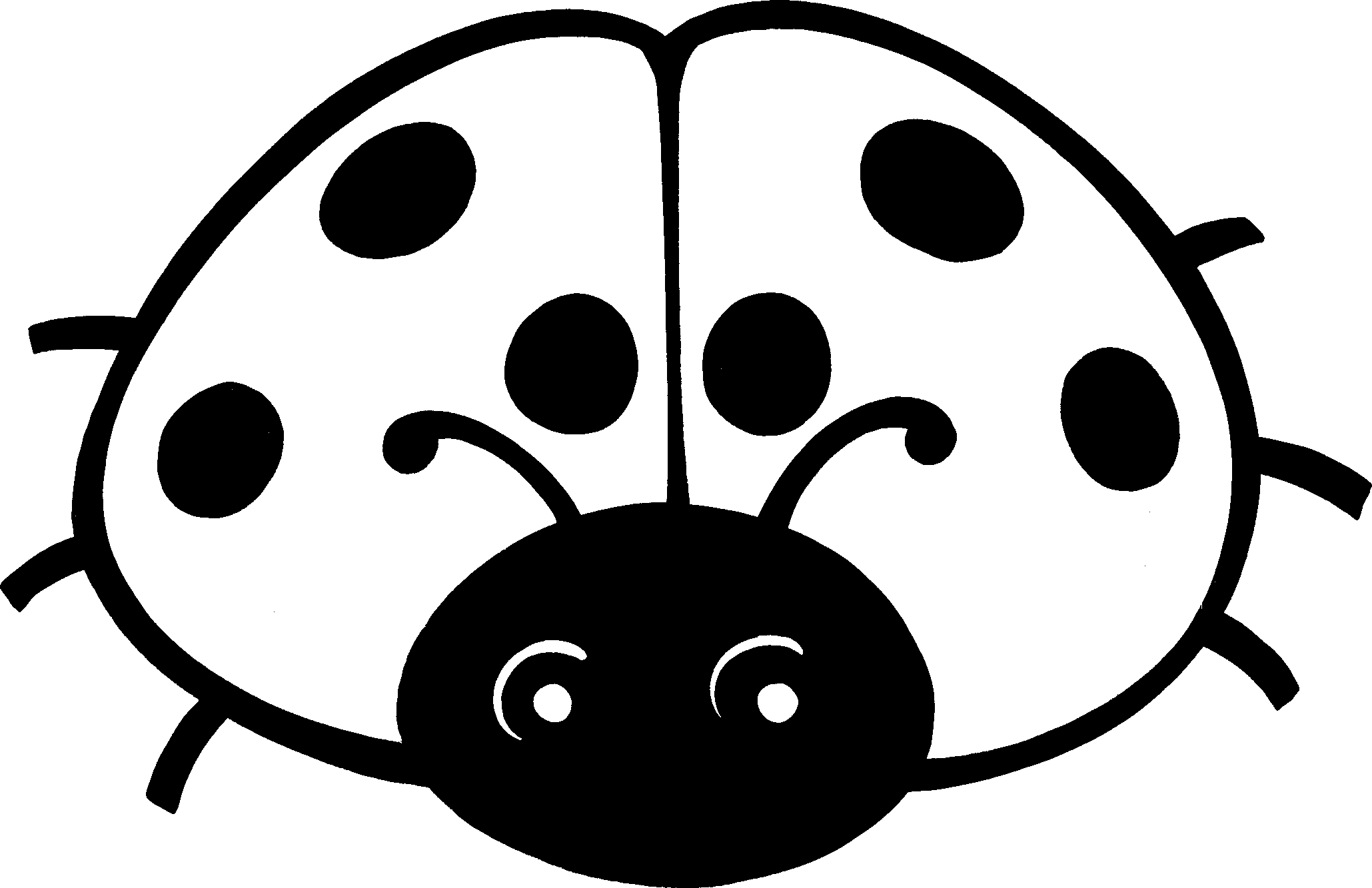 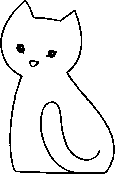 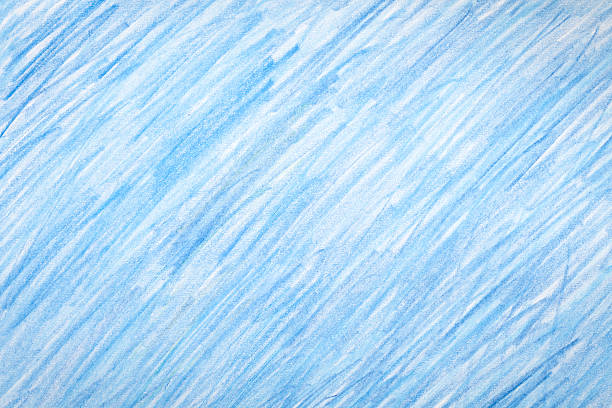 Suivi plan de travail des  ateliers autonomes maths- MS
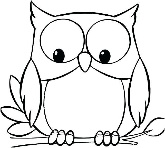 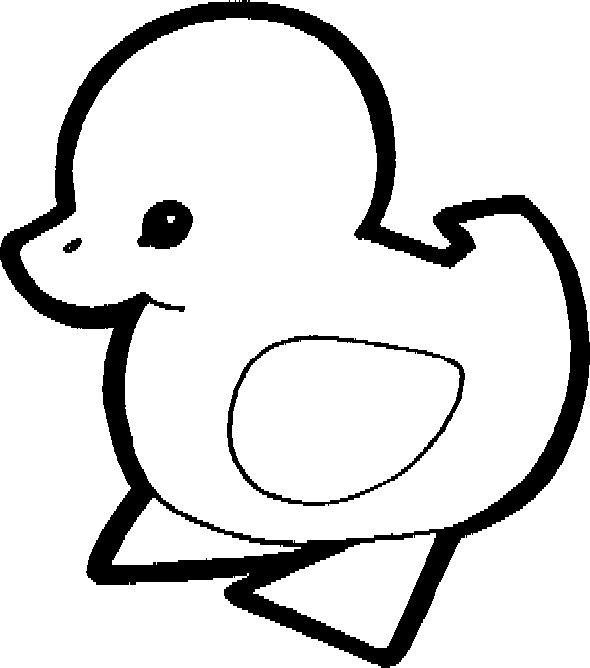 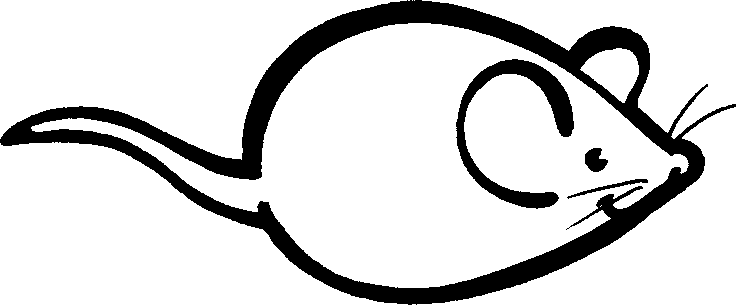 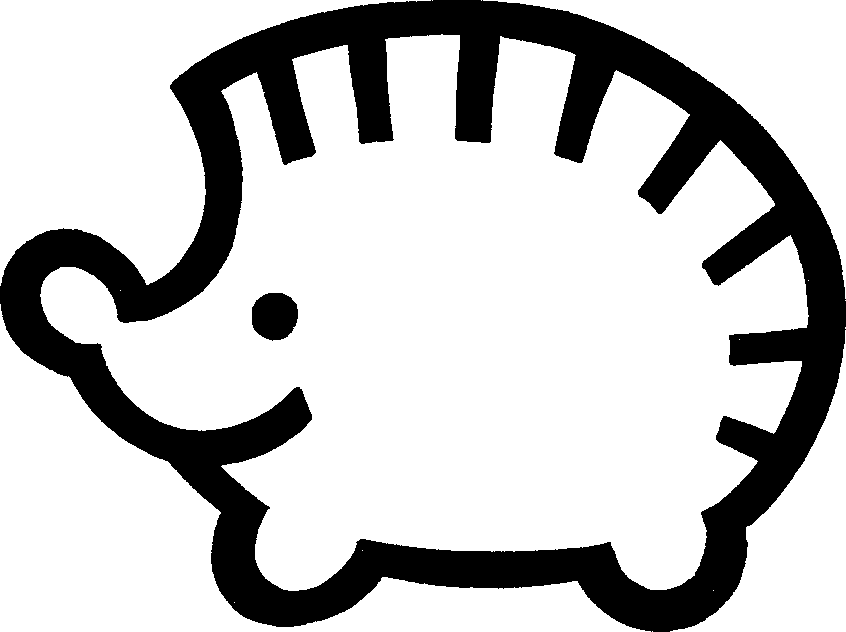 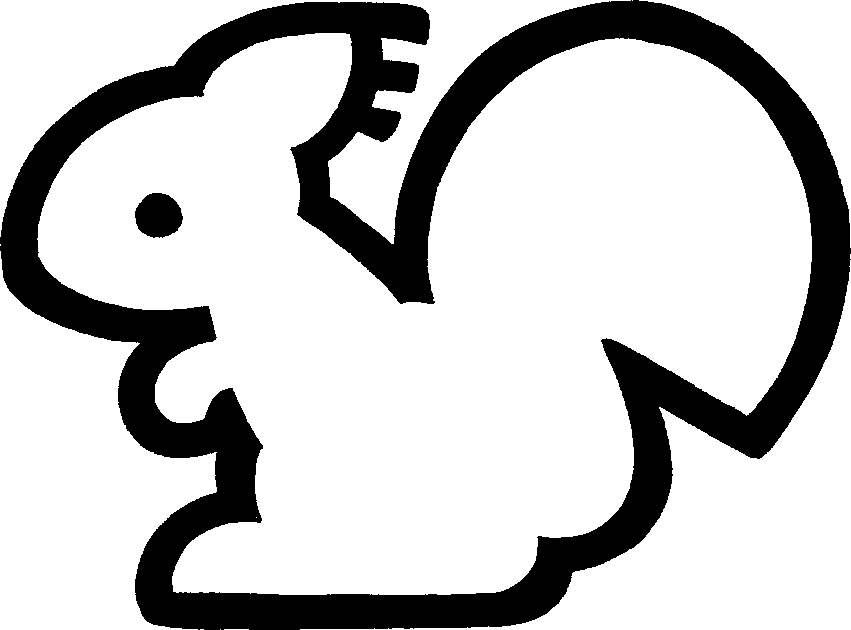 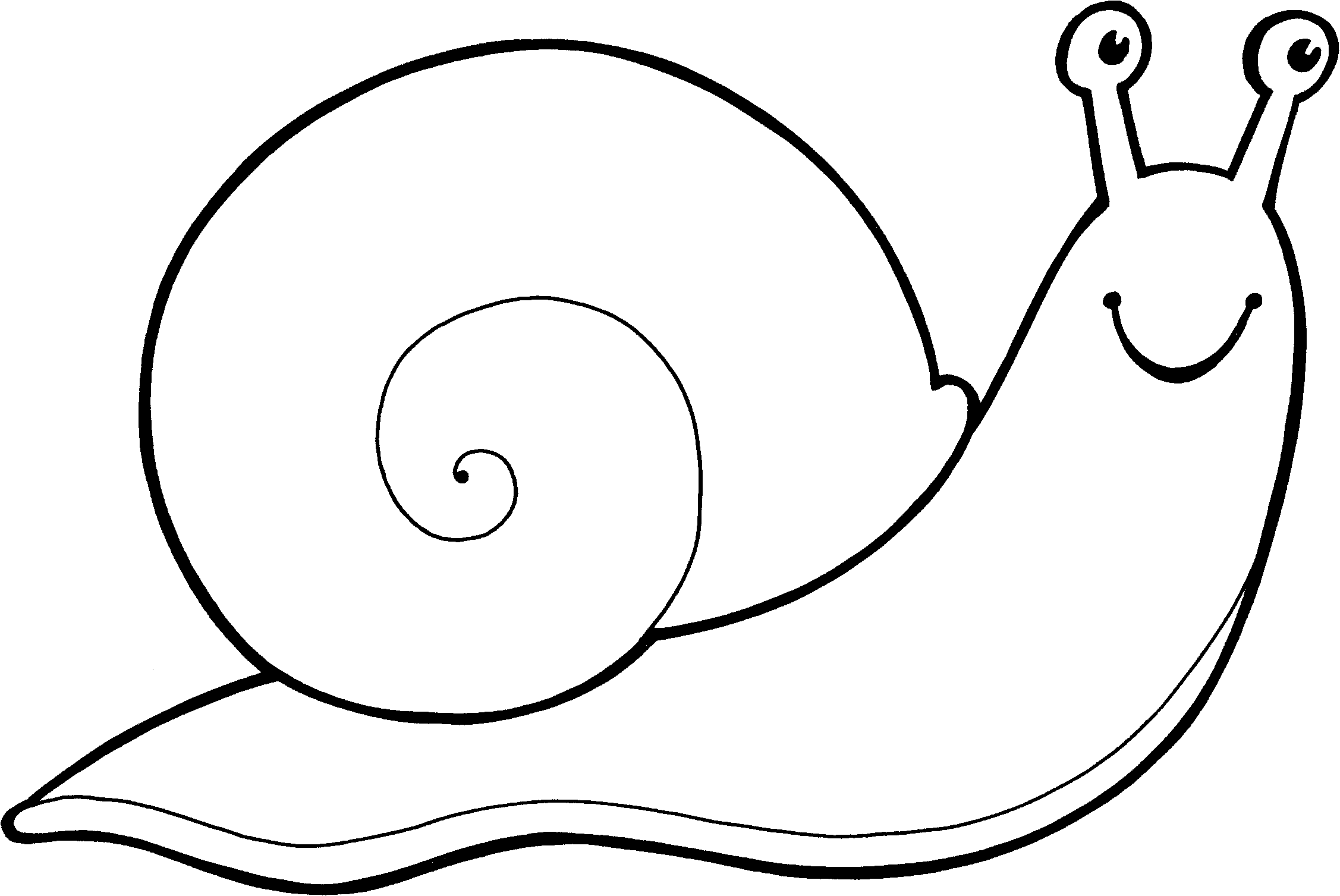 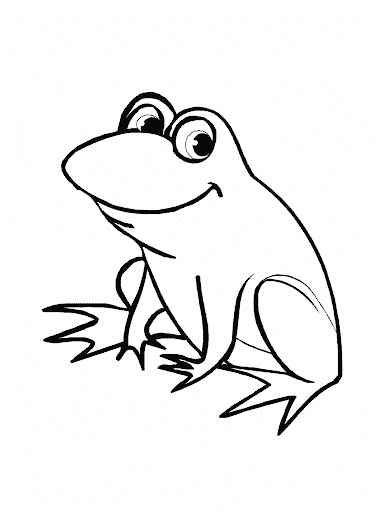 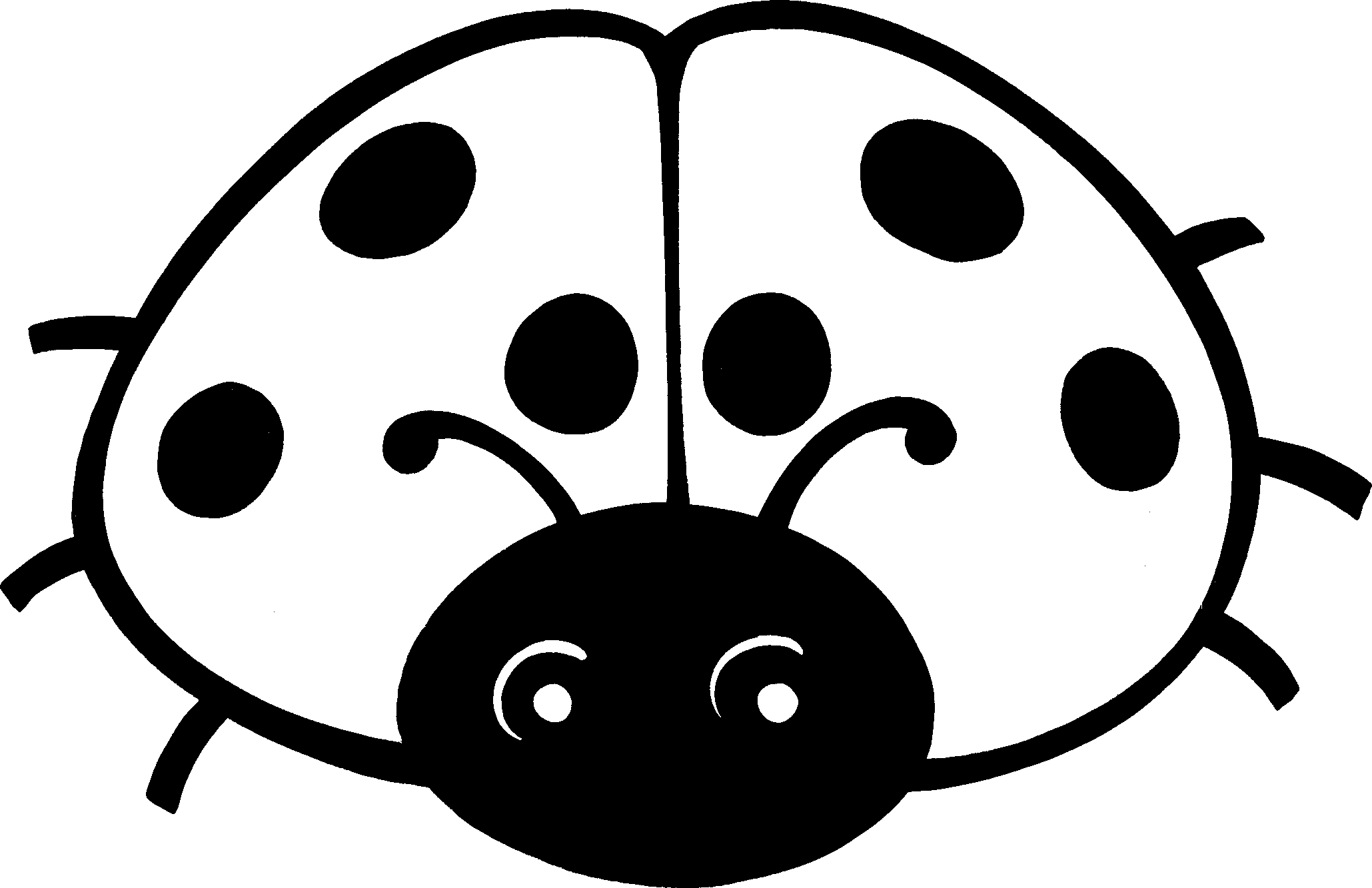 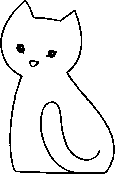 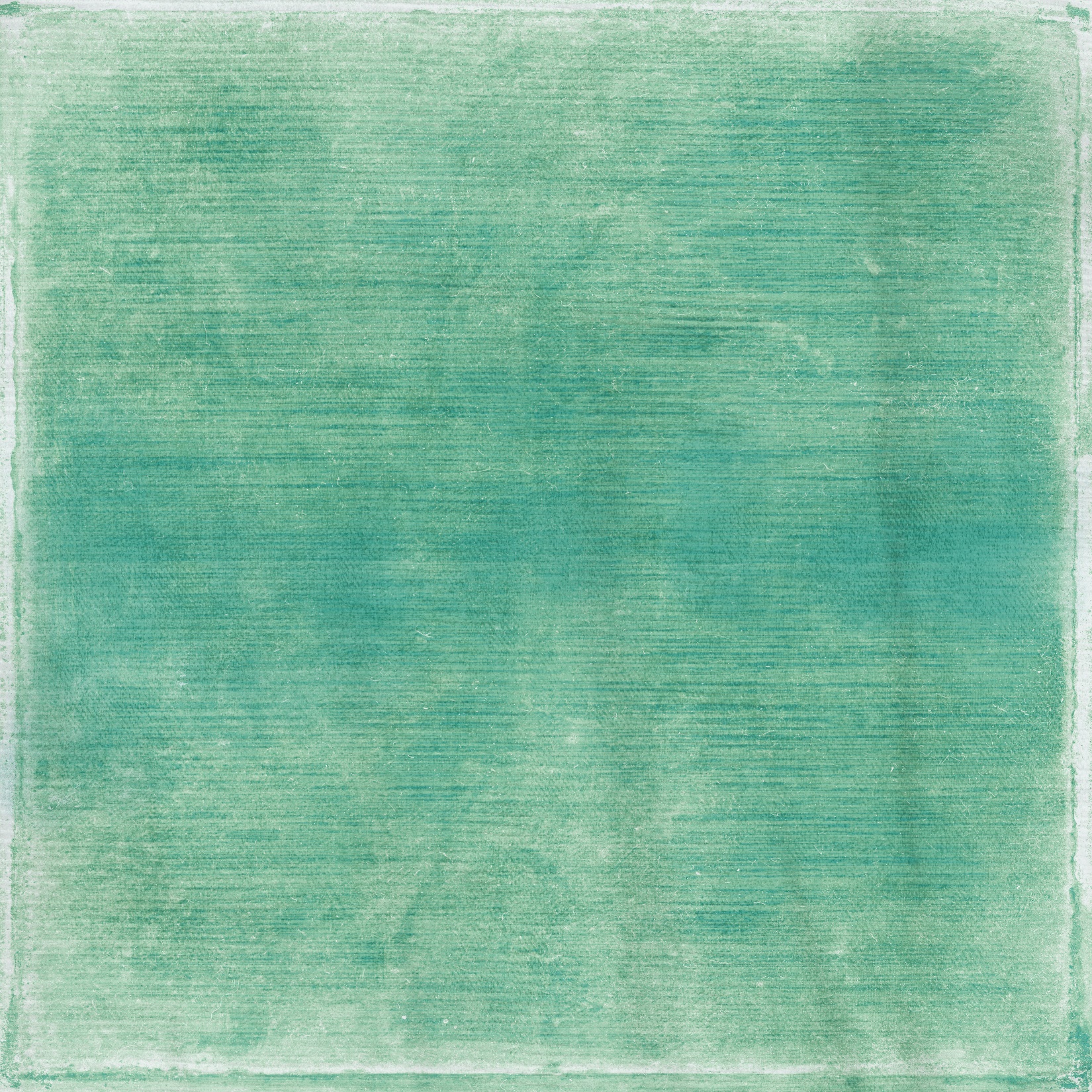 Suivi plan de travail des  ateliers autonomes explorer le monde- MS
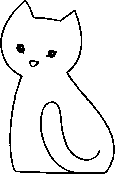 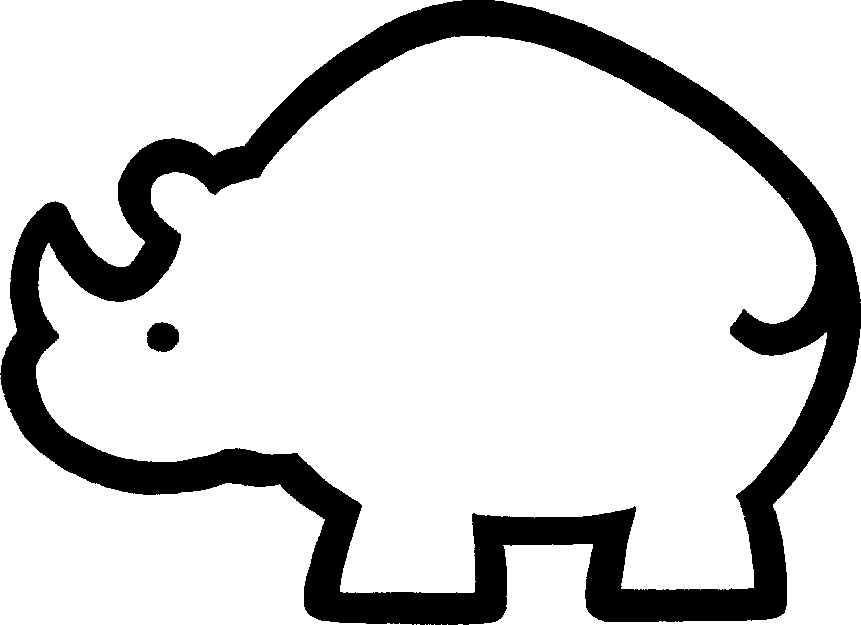 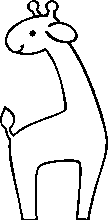 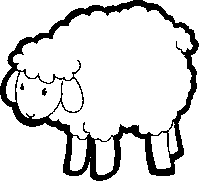 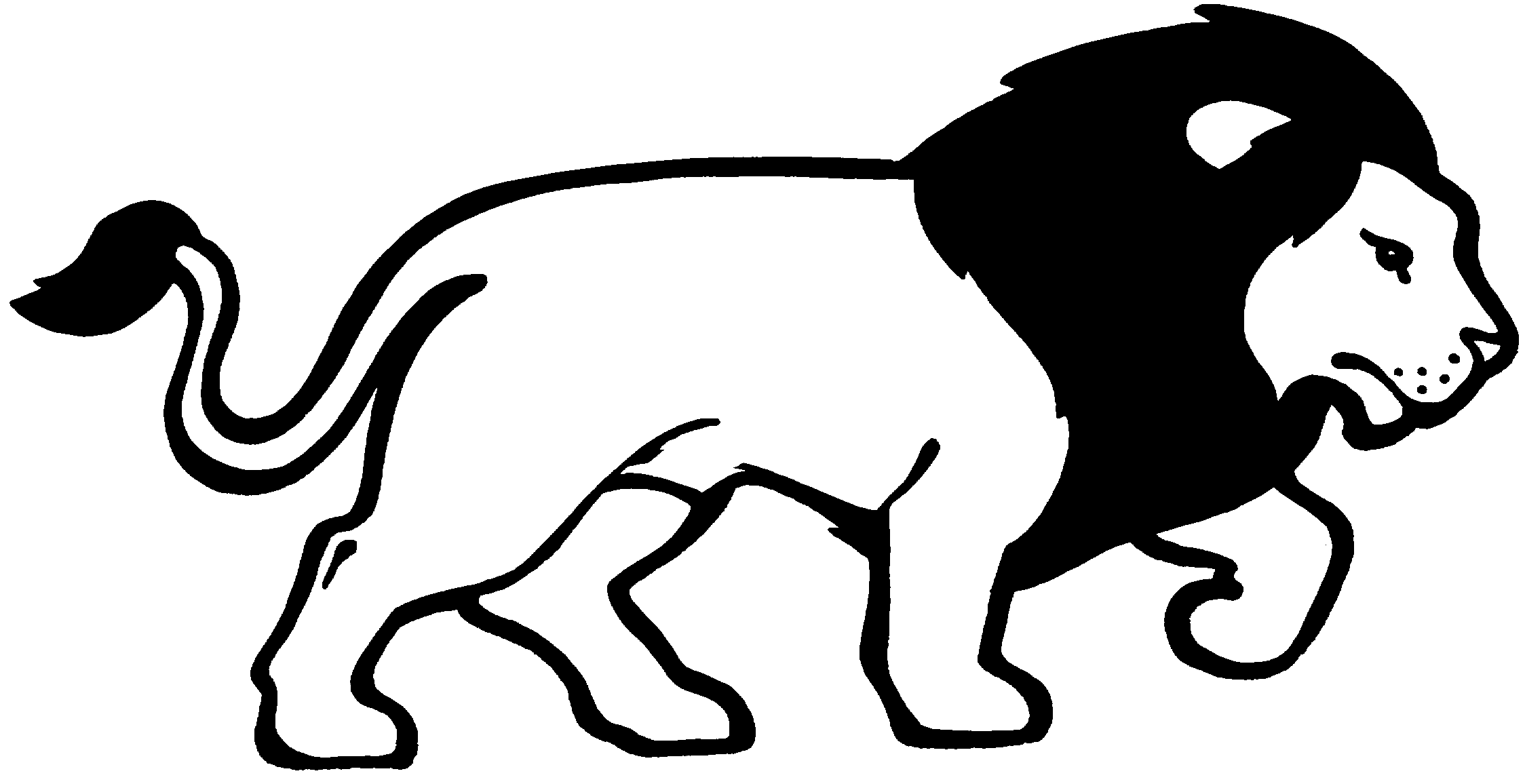 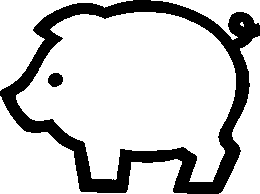 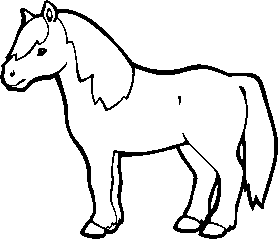 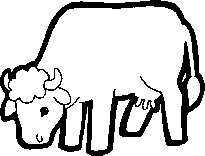 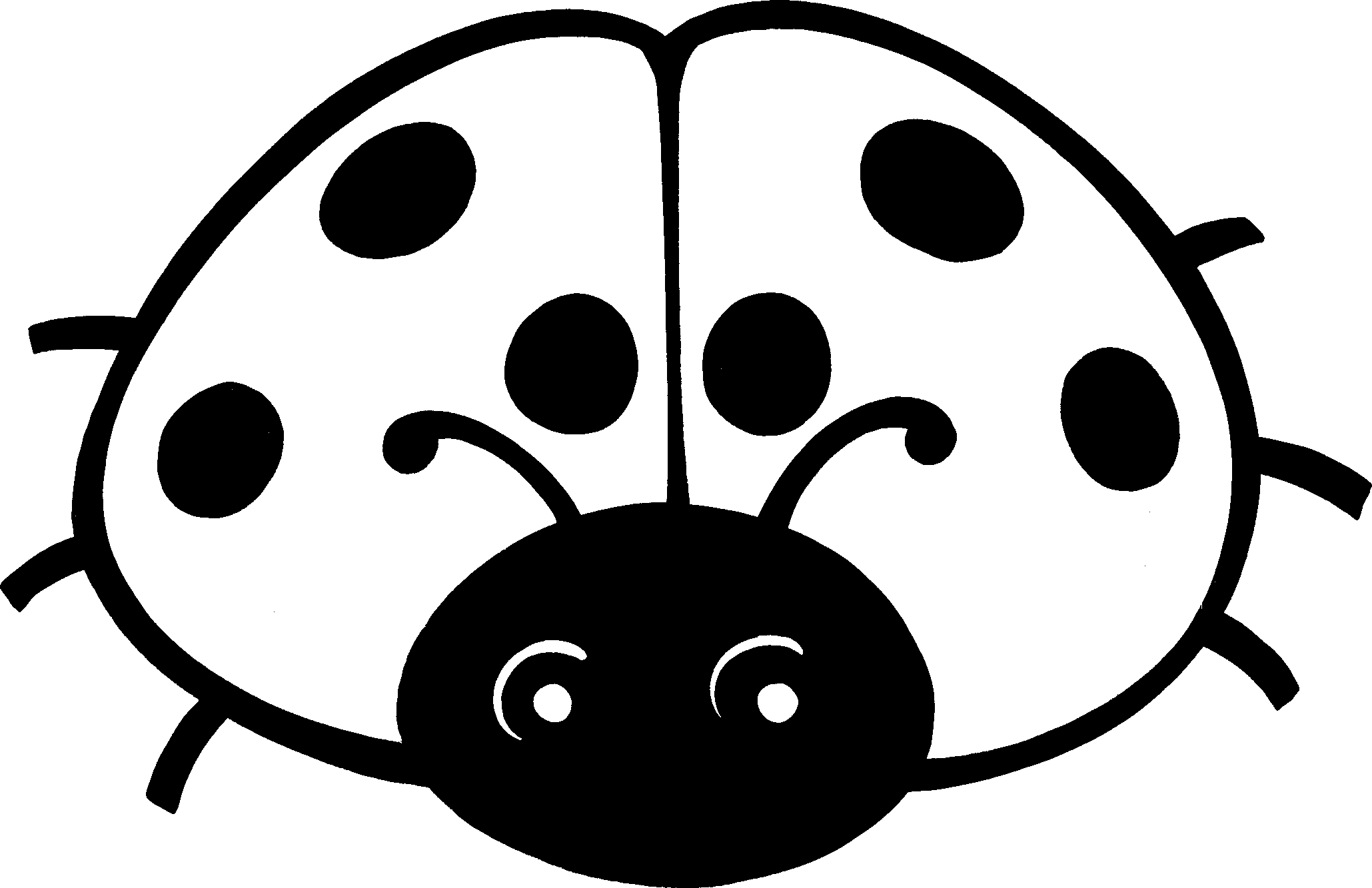 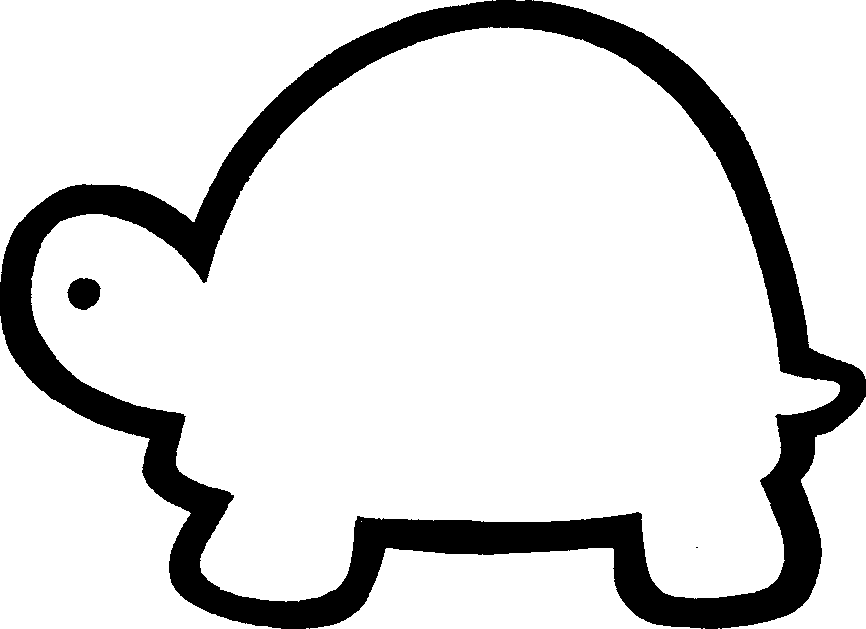 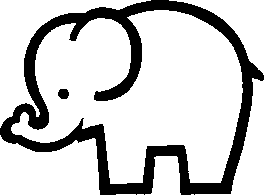 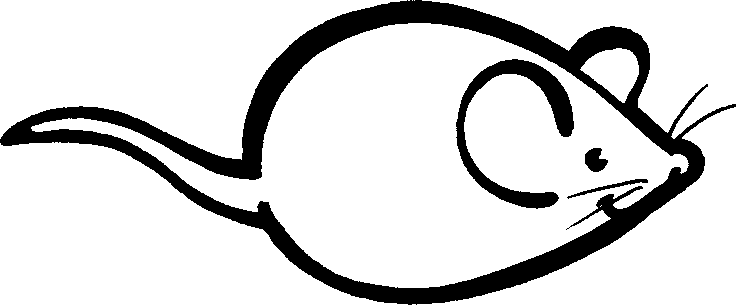 Suivi plan de travail des  ateliers autonomes langage- GS
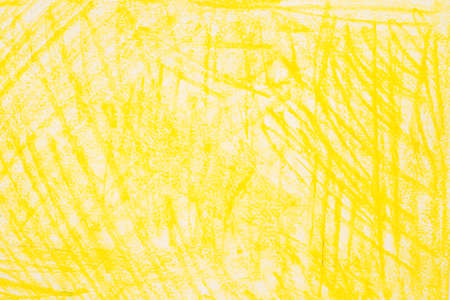 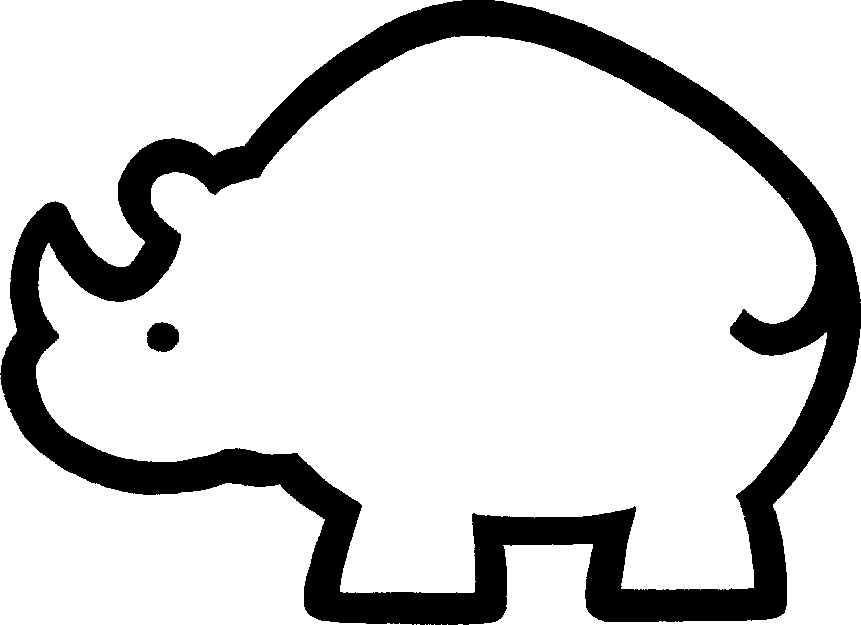 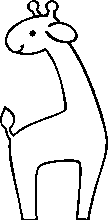 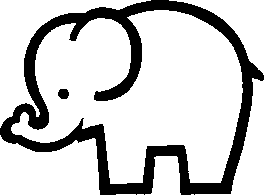 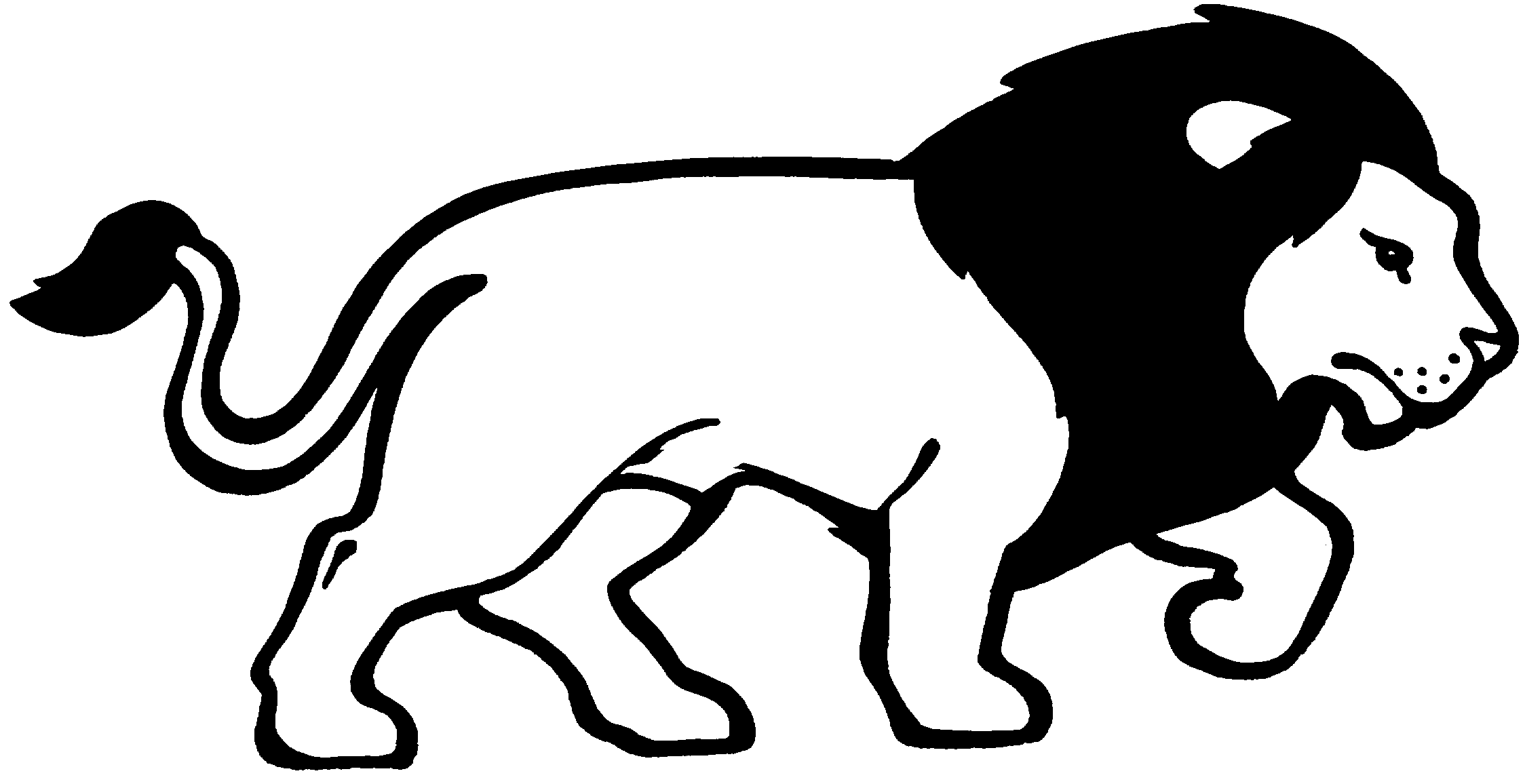 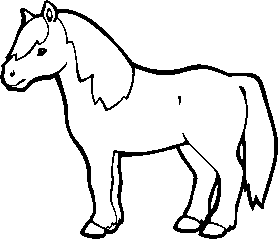 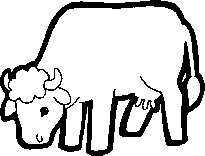 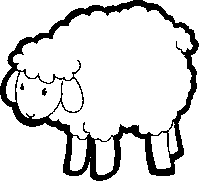 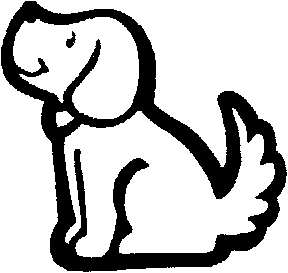 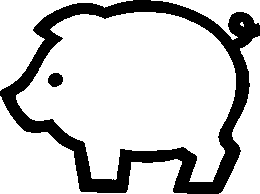 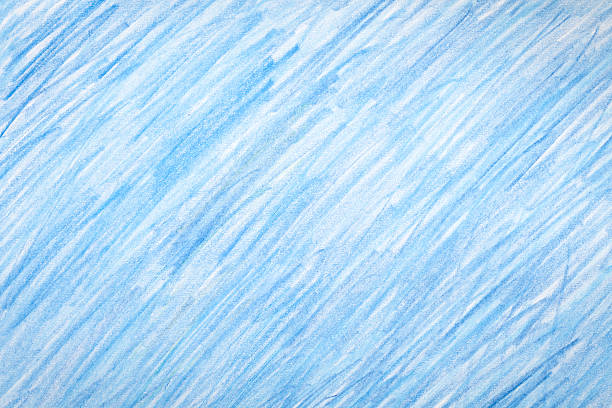 Suivi plan de travail des  ateliers autonomes maths- GS
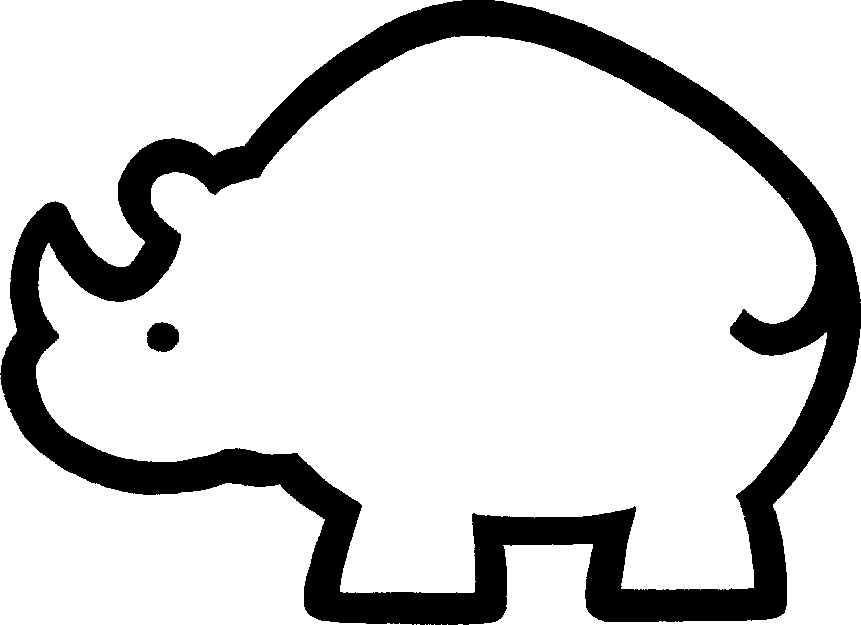 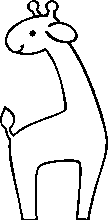 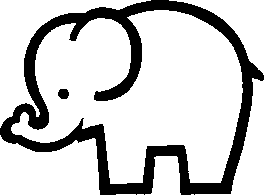 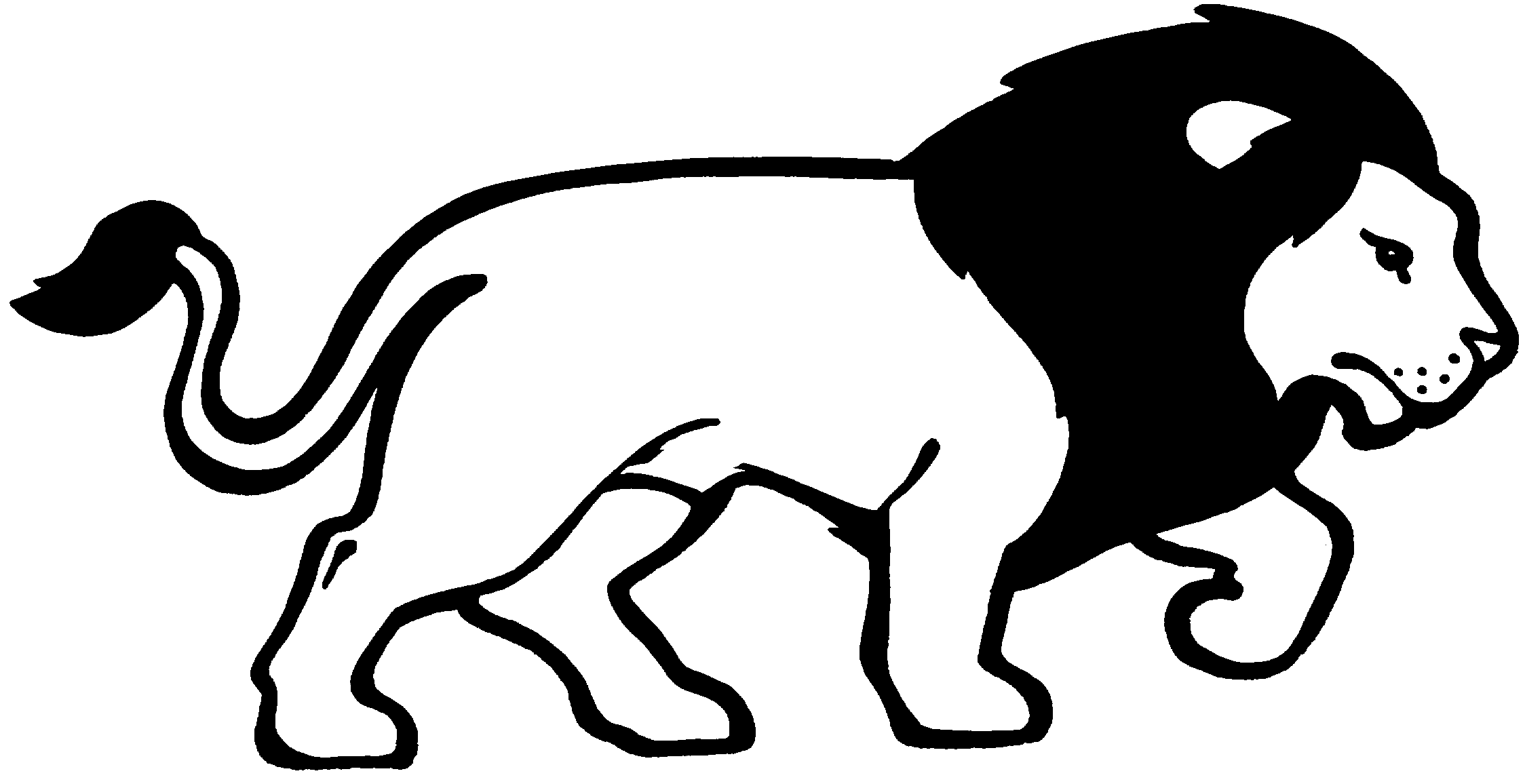 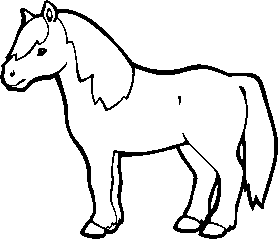 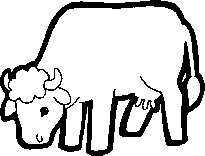 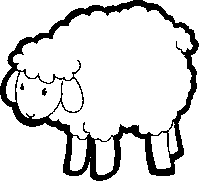 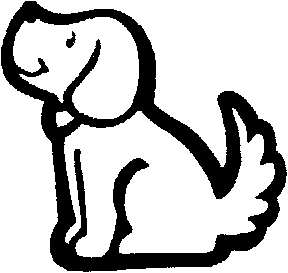 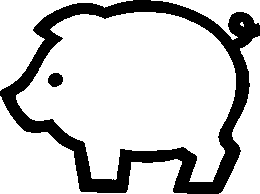 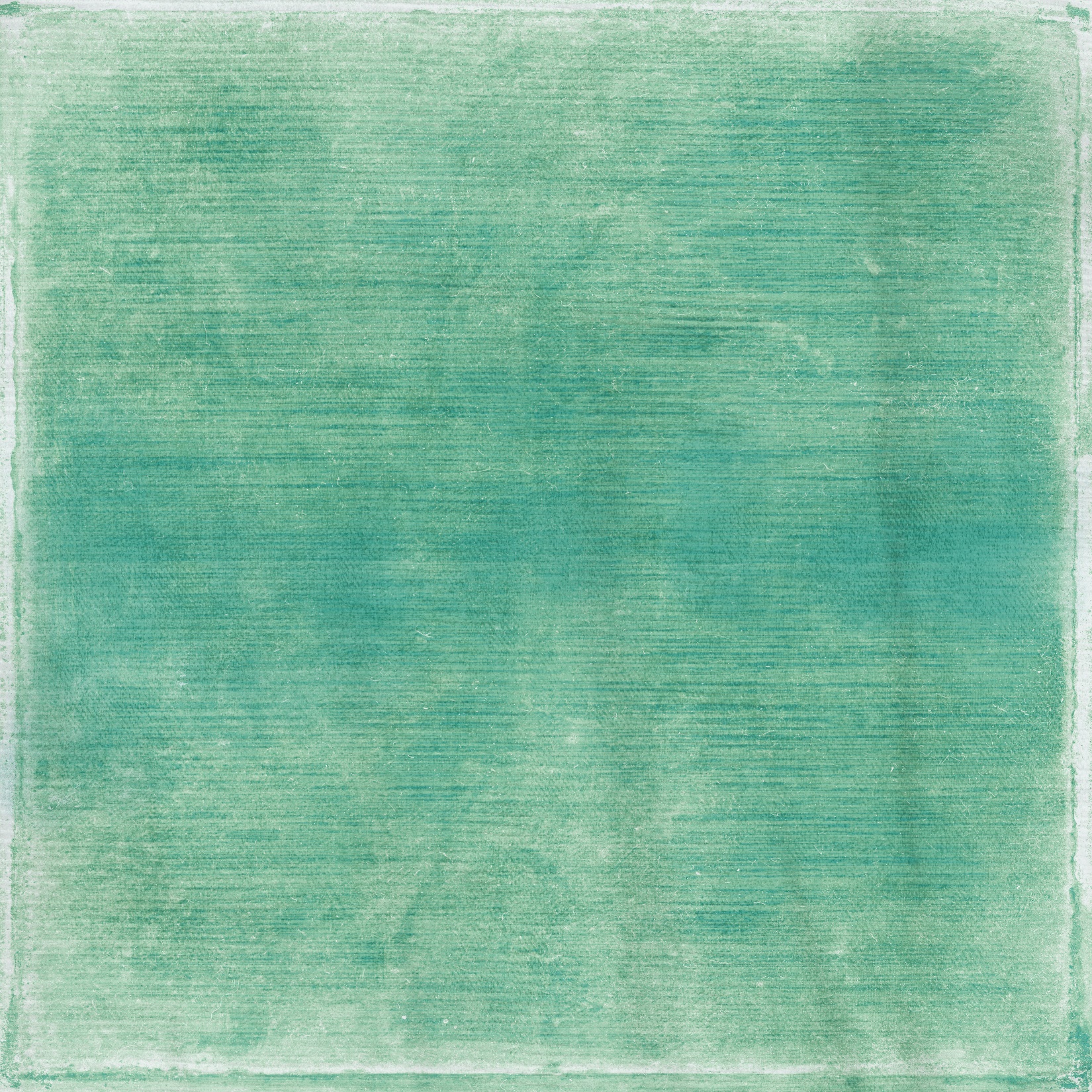 Suivi plan de travail des  ateliers autonomes explorer le monde- GS
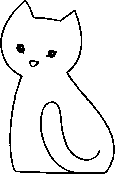 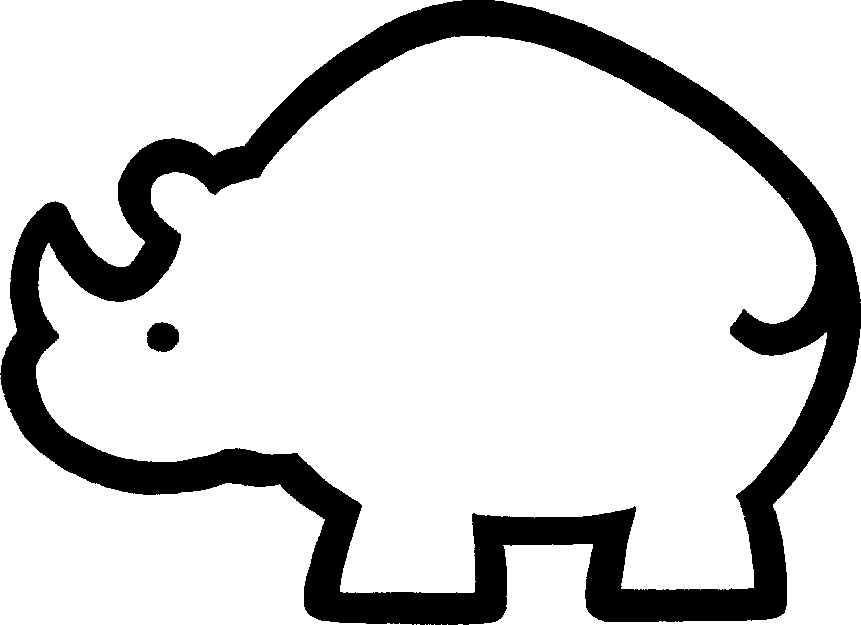 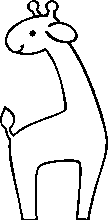 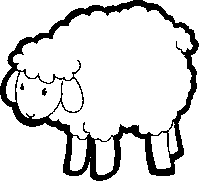 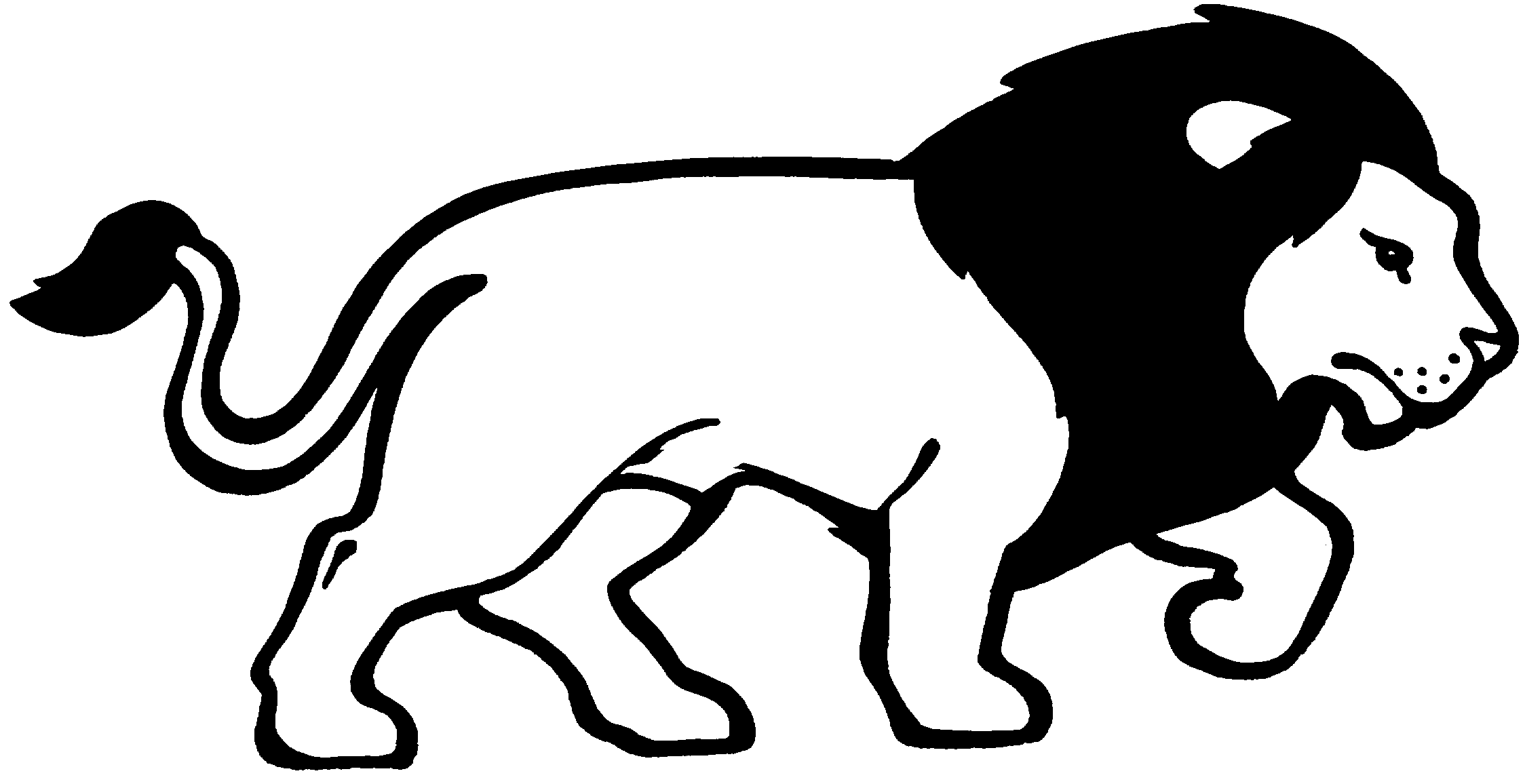 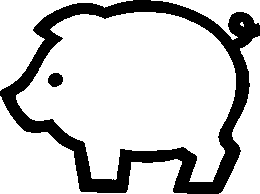 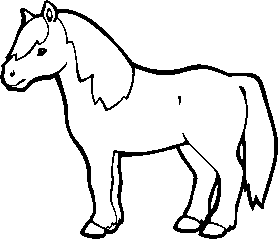 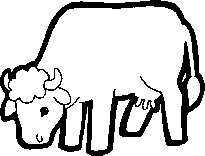 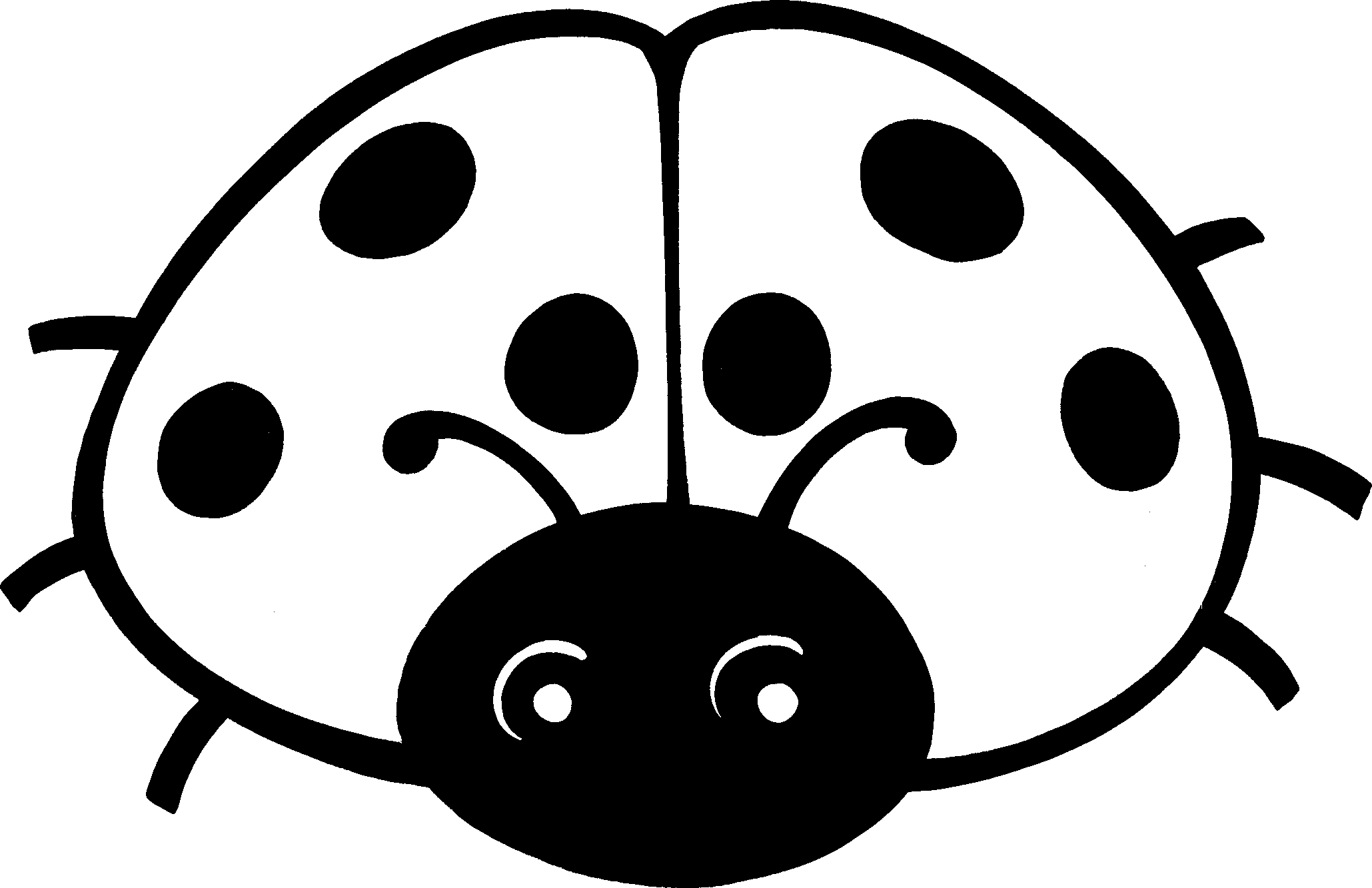 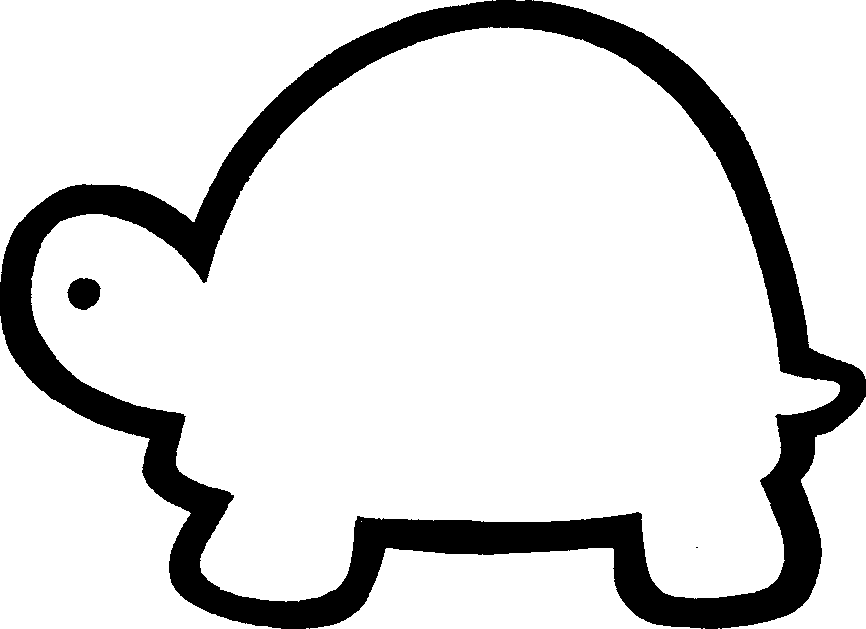 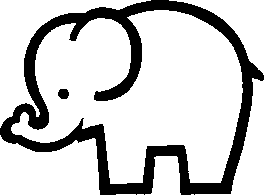 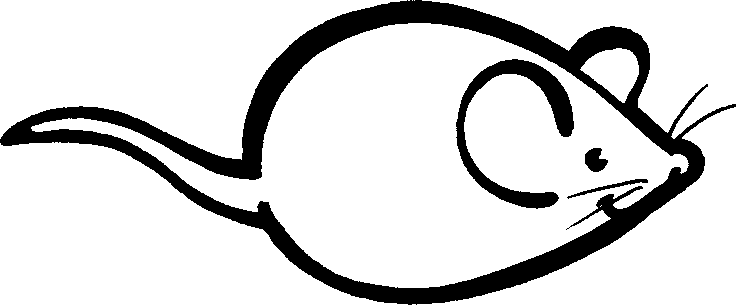